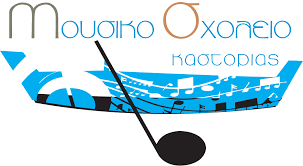 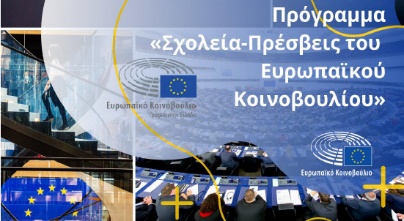 Η  ισoτητα των φyλων στην ΕΕ                                    Παρουσιαση - ερευνα: Ταλιδου παναγιωτα                                                                               τζατζη νεκταρια
Η Ευρωπαϊκή Ένωση (ΕΕ) έχει μεγάλή ιστορία στην δράση της υπέρ της ισότητας των φύλων. Η αρχή έγινε το 1957 σε άρθρο της Συνθήκης της Ρώμης, το οποίο υποστήριζε πως τα δύο φύλα πρέπει να έχουν ισότιμη αμοιβή για  ίση εργασία.

Με τα χρόνια η αρχική εμφάνιση της ισότητας της αμοιβής, διευρύνθηκε σε άλλους τομείς,  όπως της οικονομίας και της κοινωνικής πολιτικής. Στο μεταξύ, η προστασία κατά των διακρίσεων λόγω φύλου, μεταφέρθηκε σε μέτρα αντιμετώπισης χρόνιων περιορισμών  κατά των γυναικών και επίτευξη της  ισότητας στην πράξη.
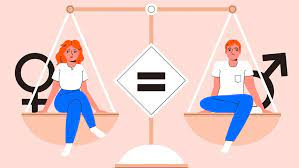 Παρά το γεγονός ότι  έχει σημειωθεί εξέλιξη  στο θέμα της ισότητας τα τελευταία χρόνια, ο ρυθμός προόδου είναι αργός και εξακολουθούν να υπάρχουν αξιοσημείωτες διαφορές μεταξύ των χωρών. 
Στους τομείς της εκπαίδευσης και της υγείας τα θέματα ισότητας έχουν καλή επίδοση. Δεν ισχύει το ίδιο όσον αφορά την  απασχόληση, την πρόσβαση σε οικονομικούς και χρηματοδοτικούς πόρους, ή στον τομέα της ηγεσίας, όπου το χάσμα μεταξύ των φύλων εξακολουθεί να είναι το μεγαλύτερο, παρά το γεγονός ότι στον τομέα αυτόν έχει σημειωθεί και η μεγαλύτερη πρόοδος.
 Η ικανότητα των γυναικών να συμμετέχουν ισότιμα στην κοινωνία εξακολουθεί να επηρεάζεται από τη δυσανάλογη έκθεση στη βία, δεδομένου ότι μία στις τρεις γυναίκες στην Ευρώπη έχει υποστεί σωματική ή/και σεξουαλική βία από την ηλικία των 15 ετών.
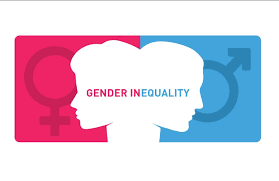 Αγορα εργασιας - στατιστικα
Είναι αναγκαίο να εξεταστεί προσεκτικά η διάσταση του φύλου σε αναδυόμενες τάσεις. Σε ορισμένες χώρες, οι περικοπές στις δημόσιες υπηρεσίες και άλλα μέτρα λιτότητας υπονόμευσαν την πρόοδο προς την ένταξη των γυναικών στην αγορά εργασίας και τη δικαιότερη κατανομή των ευθυνών φροντίδας μεταξύ των γυναικών, των ανδρών και της κοινωνίας.
Οι γυναίκες, οι νέοι και οι μετανάστες αποτελούν επίσης τις πληθυσμιακές ομάδες που είναι πιθανότερο να απασχολούνται σε όλο και πιο ποικίλες μη τυπικές μορφές εργασίας, οι οποίες επιτρέπουν μεν σε περισσότερους ανθρώπους να συμμετέχουν στην αγορά εργασίας, αλλά είναι επισφαλείς και συνδέονται με χαμηλότερη αμοιβή, περιορισμένη κατάρτιση και μειωμένες παροχές μητρότητας.
 Τα δεδομένα της ΕΕ δείχνουν ότι οι μισές σχεδόν γυναίκες με χαμηλά προσόντα (45%) απασχολούνται σε επισφαλείς θέσεις εργασίας, σε σύγκριση με ελαφρώς πάνω από το ένα τέταρτο των ανδρών με το ίδιο επίπεδο εκπαίδευσης (26%), γεγονός που συμβάλλει στον αυξημένο κίνδυνο φτώχειας και κοινωνικού αποκλεισμού.. Αντιθέτως, όσον αφορά το αποτέλεσμα της εκπαίδευσης, τα αγόρια βρίσκονται επί του παρόντος σε δυσμενή θέση. Ως εκ τούτου, βασική πρόκληση θα είναι να διασφαλίζεται ότι και τα δύο φύλα θα έχουν τη δυνατότητα να επωφελούνται πλήρως από θέσεις εργασίας υψηλότερης ποιότητας, οι οποίες αμείβονται καλύτερα σε αναπτυσσόμενους τομείς.
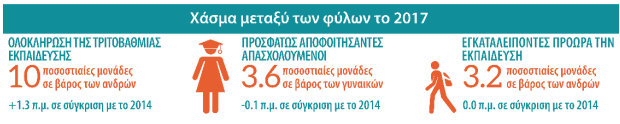 Το 2018, η Υπηρεσία Έρευνας του Ευρωπαϊκού Κοινοβουλίου (EPRS) εκτίμησε το κόστος της ανισότητας μεταξύ των φύλων και διαπίστωσε ότι το επίμονο μισθολογικό χάσμα μεταξύ των φύλων αντιστοιχεί σε ποσοτική ζημία σε βάρος των γυναικών, λόγω απώλειας εσόδων, με αποτέλεσμα να διατρέχουν υψηλότερο κίνδυνο φτώχειας και οικονομικής εξάρτησης και αυξημένο κίνδυνο ενδοοικογενειακής βίας.
Το EIGE και άλλοι οργανισμοί της ΕΕ συμβάλλουν στη συγκέντρωση των στατιστικών στοιχείων ανά φύλο και των δεικτών που απαιτούνται για τη χάραξη αποτελεσματικών ενωσιακών και εθνικών πολιτικών και για την εκτίμηση του αντίκτυπού τους στην ισότητα των φύλων, αλλά ακόμη δεν διατίθενται τέτοια στοιχεία για όλους τους τομείς πολιτικής. Επίσης, οι εθνικοί φορείς που είναι αρμόδιοι για την παρακολούθηση της ισότητας των φύλων έχουν επισημάνει ότι οι περικοπές της
χρηματοδότησης λόγω της χρηματοπιστωτικής κρίσης αποτελούν βασικό πρόβλημα.
Προσδοκιες των πολιτων της ΕΕ
Σύμφωνα με δημοσκοπήσεις, είναι συντριπτική η πλειονότητα των Ευρωπαίων που θεωρούν ότι η προαγωγή της ισότητας των φύλων είναι σημαντική για μια δίκαιη και δημοκρατική κοινωνία, για την οικονομία και για τους ίδιους σε προσωπικό επίπεδο.
Μόνο οι μισοί πολίτες, ή και λιγότεροι, θεωρούν ότι έχει επιτευχθεί ισότητα των φύλων στην
πολιτική, στην εργασία και σε ηγετικές θέσεις σε εταιρείες και άλλες οργανώσεις. Η πλειονότητα των
ερωτηθέντων κρίνει ότι υφίσταται μισθολογικό χάσμα μεταξύ των φύλων στην εκάστοτε χώρα και
ότι αυτό είναι απαράδεκτο. Το 70% περίπου θα στήριζε τη λήψη νομικών μέτρων για να διασφαλιστεί η ισότητα μεταξύ ανδρών και γυναικών στην
πολιτική. Όσον αφορά δε την ενδοοικογενειακή
βία κατά των γυναικών, το 74% των Ευρωπαίων τη
θεωρεί κοινό φαινόμενο στη χώρα τους.
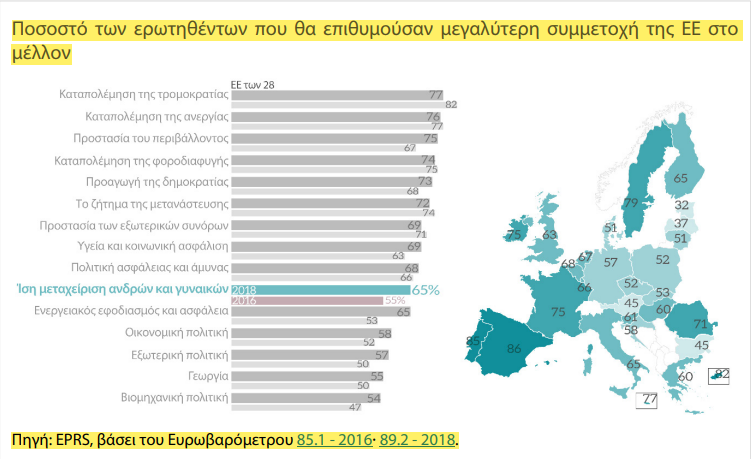 Παρά την ελαφρώς αρνητική συνολική τάση, οι πολίτες της ΕΕ που αξιολογούν την ενωσιακή δράση, όσον αφορά την ίση μεταχείριση ανδρών και γυναικώ, ως επαρκή είναι περισσότεροι από εκείνους που την κρίνουν ανεπαρκή.
Διεθνεις Δεσμευσεις
Πέρα από το ενωσιακό νομικό πλαίσιο, η ΕΕ και τα κράτη μέλη της έχουν δεσμευτεί ουσιωδώς όσον αφορά την ισότητα των φύλων, στο πλαίσιο διεθνών συνθηκών και συμφωνιών για τα ανθρώπινα δικαιώματα, πολλές από τις οποίες διαμορφώθηκαν με τη συμβολή της ΕΕ, ενώ ορισμένες από αυτές υπερβαίνουν τα ενωσιακά πρότυπα.
Στο πλαίσιο του Συμβουλίου της Ευρώπης, όλα τα κράτη μέλη της ΕΕ έχουν επικυρώσει την Ευρωπαϊκή Σύμβαση ανθρωπίνων δικαιωμάτων (ΕΣΑΔ), και η ΕΕ έχει νομική υποχρέωση να προσχωρήσει σε αυτή, πράγμα που θα μπορούσε να δημιουργήσει πρόσθετη βάση για ευνοϊκές πολιτικές προς την πραγματική ισότητα των φύλων. 
Εικοσιένα κράτη μέλη έχουν επικυρώσει τη Σύμβαση του Συμβουλίου της Ευρώπης σχετικά με την πρόληψη και την καταπολέμηση της βίας κατά των γυναικών και της ενδοοικογενειακής βίας (Σύμβαση της Κωνσταντινούπολης), την πρώτη νομικά δεσμευτική διεθνή πράξη για την πρόληψη και την καταπολέμηση της βίας κατά των γυναικών και των κοριτσιών. Η επικύρωση της Σύμβασης από την ΕΕ θα μπορούσε να συμβάλει ώστε να εξασφαλιστεί δικαιότερη προστασία από όλες τις μορφές βίας για τις γυναίκες σε ολόκληρη την Ευρώπη.
Χρηματοδοτικο πλαισιο
Η ισότητα των φύλων και η ενσωμάτωση της διάστασης του φύλου χρηματοδοτούνται επί του παρόντος από πληθώρα δράσεων στο πλαίσιο διαφόρων ενωσιακών χρηματοδοτικών προγραμμάτων και ad hoc μέσων.
 Για  την περίοδο 2016-2019, διατέθηκαν συνολικά 6,17 δισεκατομμύρια ευρώ για την επίτευξη των στόχων της όσον αφορά την ισότητα των φύλων στο πλαίσιο έντεκα διαφορετικών ταμείων. Η επί τόπου διαχείριση των κονδυλίων εναπόκειται κυρίως στα κράτη μέλη, αλλά η ΕΕ μπορεί να επηρεάσει τις κατανομές προς στόχους που αφορούν την ισότητα των φύλων.  
Σύμφωνα με αξιολογήσεις, τα ενωσιακά κονδύλια συμπληρώνουν τις νομικές επιλογές και συμβάλλουν στην εφαρμογή τους. Επίσης, βελτιώνουν την αποτελεσματικότητα των μέτρων για την καταπολέμηση των διακρίσεων, καθώς και των κοινωνικών πολιτικών, που εφαρμόζονται σε εθνικό επίπεδο, ενώ διασφαλίζουν ότι διατίθεται υποστήριξη ακόμα και σε κράτη μέλη που βρίσκονται σε οικονομικά δυσχερή θέση και που σε άλλη περίπτωση δεν θα επένδυαν σε τέτοιου είδους μέτρα.
Ωστόσο, παρότι οι εκτενείς αξιολογήσεις του αντικτύπου που έχουν ορισμένα ταμεία στη διάσταση του φύλου δείχνουν πρόοδο, η αποτελεσματικότητα της χρηματοδότησης για την ισότητα των φύλων επιδέχεται βελτίωση.
Επιτευγματα της κοινοβουλευτικης περιοδου 2014-2019
Η Επιτροπή έχει δρομολογήσει δύο σημαντικές νέες πρωτοβουλίες στο πλαίσιο του νέου ευρωπαϊκού πυλώνα κοινωνικών δικαιωμάτων:  α) Το σχέδιο δράσης για το μισθολογικό χάσμα μεταξύ των φύλων.  β) Τη δέσμη μέτρων για την ισορροπία μεταξύ επαγγελματικής και προσωπικής ζωής. Όσον αφορά τη βία κατά των γυναικών, η ΕΕ υπέγραψε τη σύμβαση της Κωνσταντινούπολης το 2017.

Δράσεις που ανέλαβε το Ευρωπαϊκό κοινοβούλιο: Το Ευρωπαϊκό Κοινοβούλιο τηρεί σταθερά μια ισχυρή, προορατική στάση όσον αφορά την προώθηση της ισότητας των φύλων, με έμφαση στην ανάγκη εκπλήρωσης των ενωσιακών δεσμεύσεων. Στην πρώτη γραμμή όσον αφορά την επισήμανση ζητημάτων βρίσκεται εδώ και πολλά έτη η Επιτροπή του για τα δικαιώματα των γυναικών και την ισότητα των φύλων.
Παρά τις εκκλήσεις του Κοινοβουλίου, εντοπίζονται κενά σε αρκετούς τομείς  ενωσιακής  δράσης,  όπως : α) Καταπολέμηση της βίας σε βάρος των γυναικών.  β) Ισότητα των αμοιβών.  γ) Ισορροπία μεταξύ επαγγελματικής και προσωπικής ζωής   δ) Χρηματοδότηση
Μελλοντικες δυνατοτητες
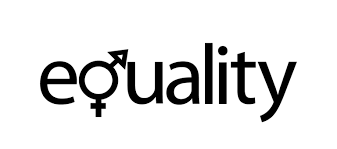 Υπάρχουν διάφορες επιλογές για περαιτέρω ενωσιακή συμμετοχή και υποστήριξη που θα μπορούσαν να συμβάλουν στην αντιμετώπιση επίμονων ανισοτήτων μεταξύ των φύλων και στην επιτάχυνση της προόδου. Οι πανεπιστημιακοί ερευνητές και οι ομάδες υπεράσπισης των δικαιωμάτων των γυναικών εκφράζουν επίσης την επιθυμία να τηρήσει η ΕΕ πιο φιλόδοξη στάση όσον αφορά την αντιμετώπιση των διαρθρωτικών αιτιών της ανισότητας, όπως τα έμφυλα στερεότυπα, η έμφυλη βία και η άνιση πρόσβαση στην αναπαραγωγική υγεία και στα συναφή δικαιώματα, και να δώσει μεγαλύτερη προσοχή στη συγκεκριμένη κατάσταση διαφόρων ομάδων γυναικών και σε«εγκάρσιες» μορφές διακρίσεων.
Περιθωρια για νομοθεσια
Σε τομείς όπου ήδη υφίσταται ενωσιακή νομοθεσία για την ισότητα των φύλων, θα μπορούσαν να ληφθούν περαιτέρω μέτρα για να διασφαλιστεί ότι η εν λόγω νομοθεσία εφαρμόζεται και επιβάλλεται με μεγαλύτερη συνέπεια και αποτελεσματικότητα. H ενωσιακή νομοθεσία δεν καλύπτει όλους τους τομείς πολιτικής όπου σημειώνεται ανισότητα μεταξύ των φύλων, ιδίως όσον αφορά:
- τη βία κατά των γυναικών, όπου δεν υφίσταται νομοθεσία σε επίπεδο ΕΕ εκτός τομέων που αφορούν συγκεκριμένα τη σεξουαλική παρενόχληση και την εμπορία ανθρώπων. Η προσχώρηση της ΕΕ στη σύμβαση της Κωνσταντινούπολης και η θέσπιση ενωσιακής οδηγίας αναμένεται να συμβάλουν στη διασφάλιση των συμφωνηθέντων ελάχιστων προτύπων όσον αφορά την πρόληψη, την προστασία, και τη δίωξη σε όλα τα κράτη μέλη της ΕΕ·
-την εκπαίδευση, όπου δεν υφίσταται νομοθεσία σε επίπεδο ΕΕ που να εγγυάται το δικαίωμα στην ισότητα των φύλων· την προστασία έναντι των διακρίσεων, η οποία εξακολουθεί να είναι ελλιπής εξαιτίας κενών στο υφιστάμενο ενωσιακό πλαίσιο.
-Το πλαίσιο αυτό δεν παρέχει ακόμα το ίδιο επίπεδο προστασίας έναντι των διακρίσεων για όλους τους λόγους (φύλο, θρησκεία και πεποιθήσεις, αναπηρία, ηλικία, και σεξουαλικός προσανατολισμός) σε όλους τους τομείς (απασχόληση, κοινωνική ασφάλιση και υγειονομική περίθαλψη, αγαθά και υπηρεσίες, εκπαίδευση και κοινωνικά πλεονεκτήματα).
Όσον αφορά το φύλο, η ισχύουσα νομοθεσία καλύπτει τους τρεις πρώτους τομείς. Μια οδηγία για την ίση μεταχείριση, όπως εκείνη που είχε προταθεί το 2008, θα μπορούσε να διασφαλίσει την ομοιόμορφη προαγωγή της ισότητας ανεξάρτητα από τον λόγο διακρίσεων
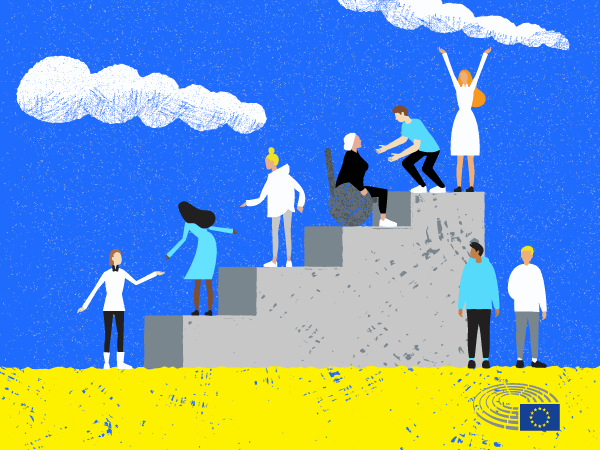 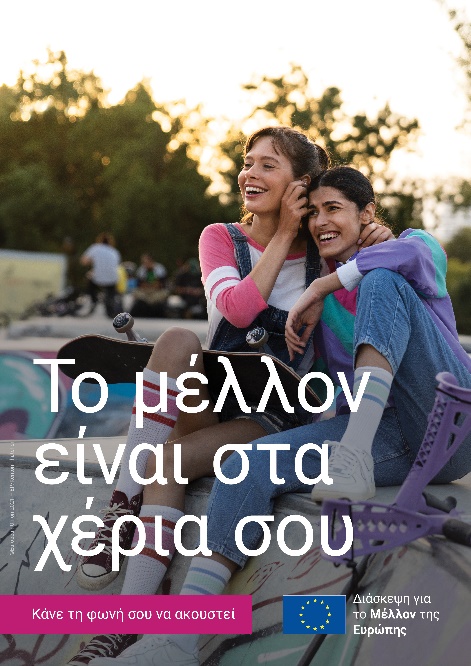 Ευχαριστούμε για την προσοχή σας :)